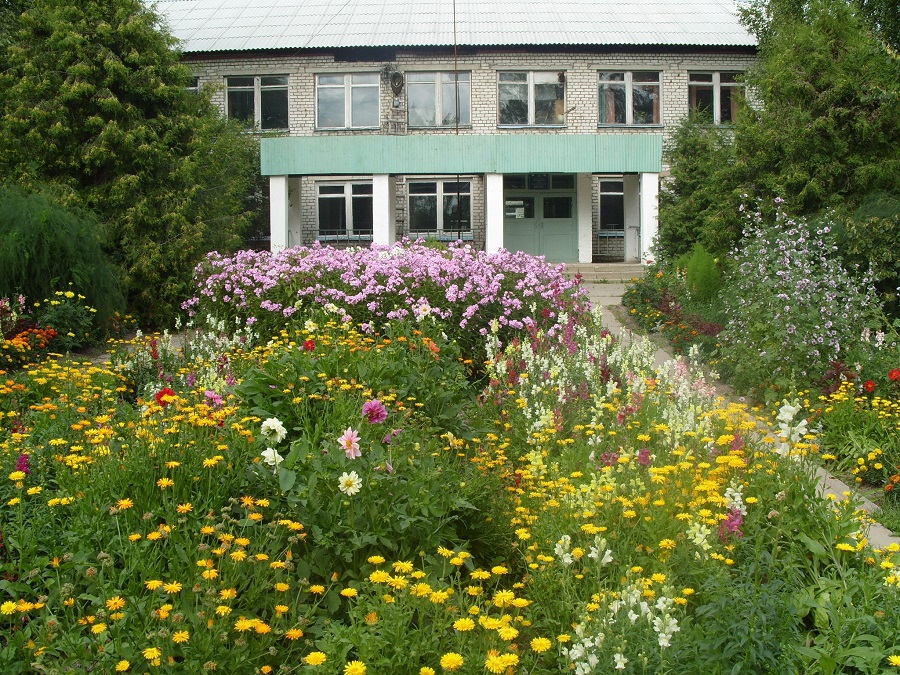 Давно,друзья весёлые, простились вы со школою
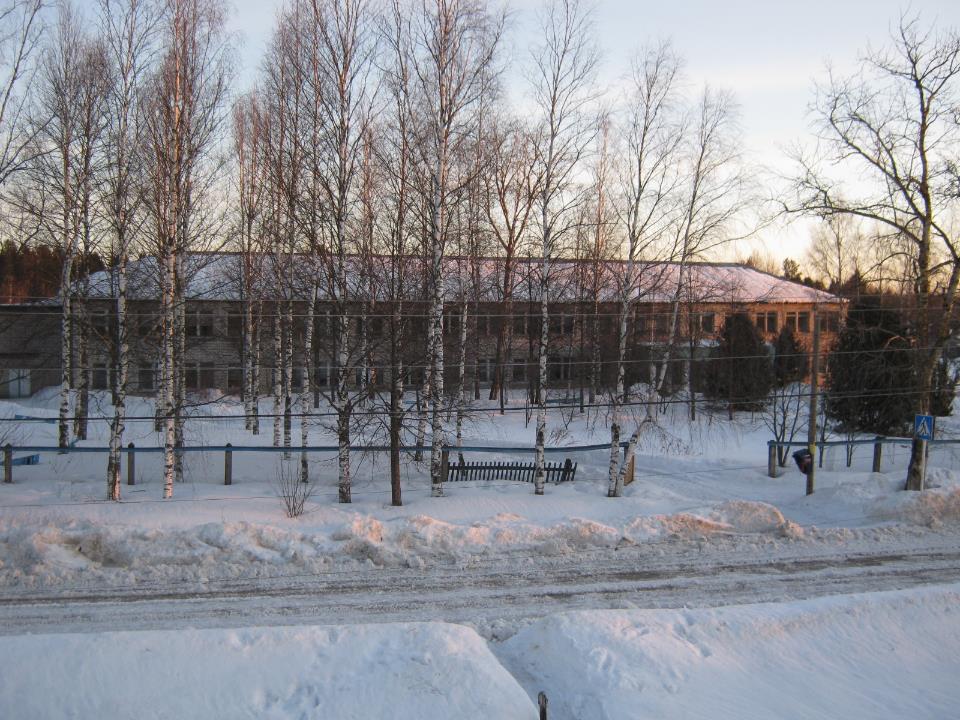 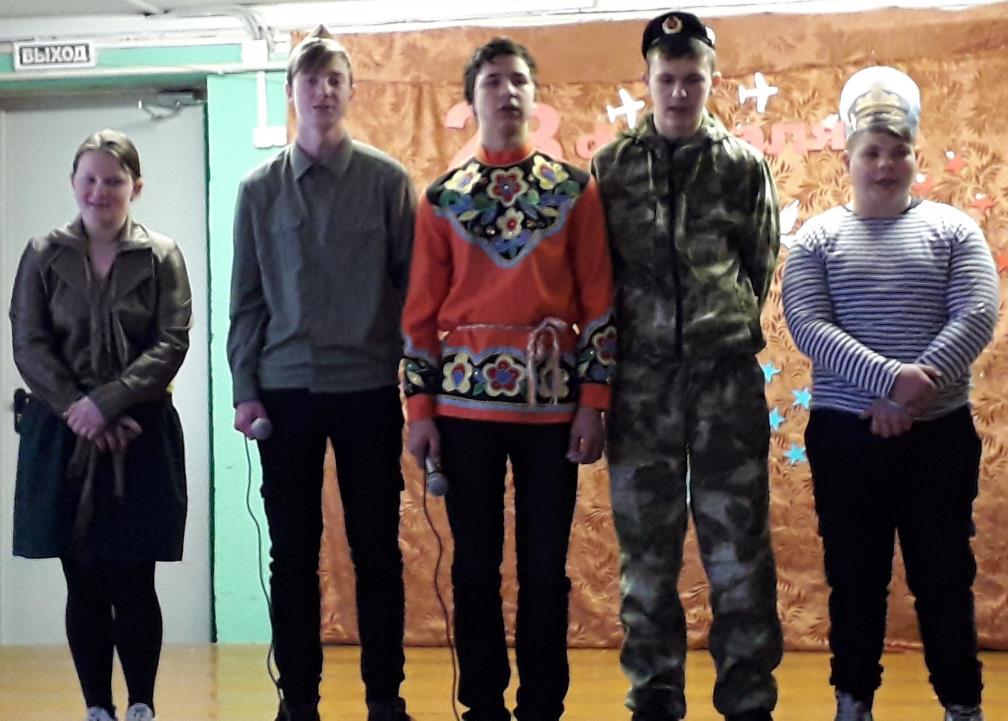 Лукашевич Анжелика,       Крюков Семен,        Денисенко Николай, Зыкалов Андрей,       Хараузов Дмитрий

                                   Классный руководитель: Иванова Валентина Владимировна
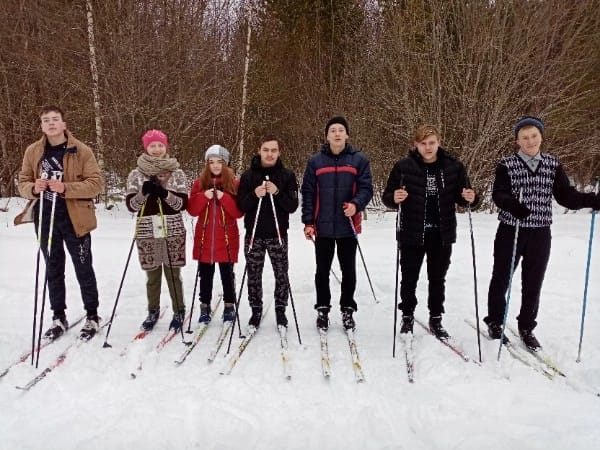 2020 годЦветков ДанилДенисенко  МарияЯстребова АнастасияШорохов ПавелИванов ПавелБелов ДанилШаров АлександрНиколаев Егор
Классныйруководитель: Лаврова         Татьяна             Леонидовна
Денисенко Наталья СергеевнаНиколаев Артём АндреевичУглов Алексей Николаевич

Классный руководитель:
          Бокарева Нина Павловна
2015
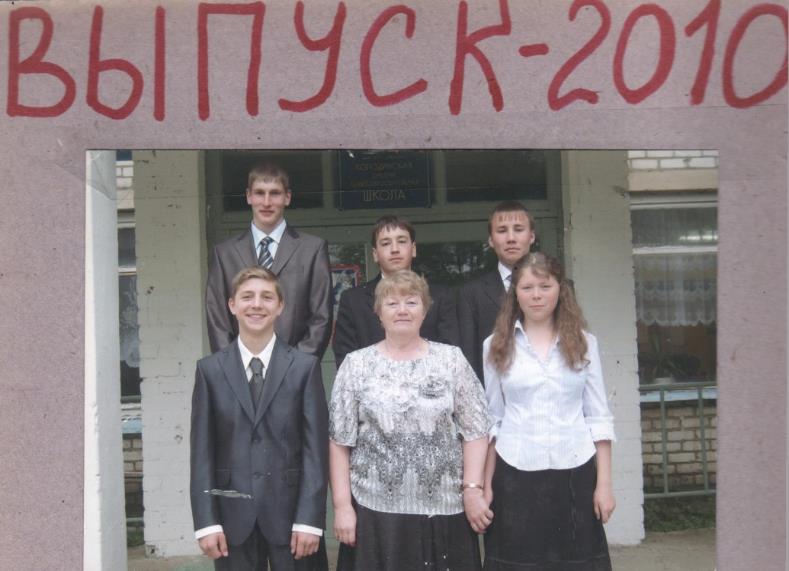 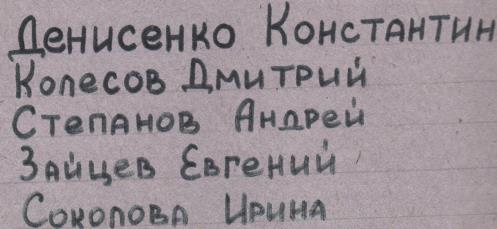 Классный руководитель – Буренёва Нина Николаевна
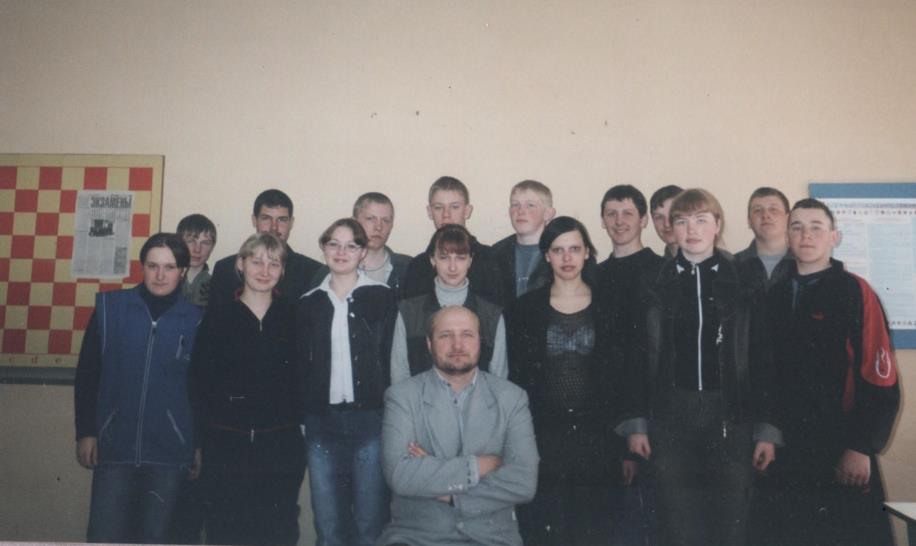 2 0 0 5
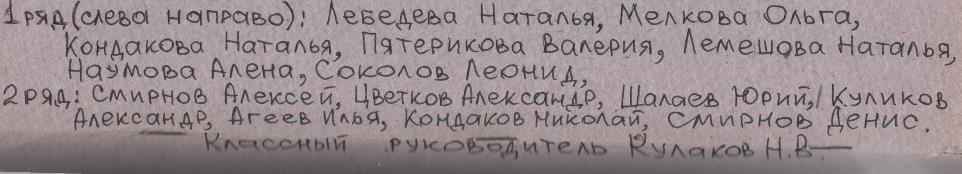 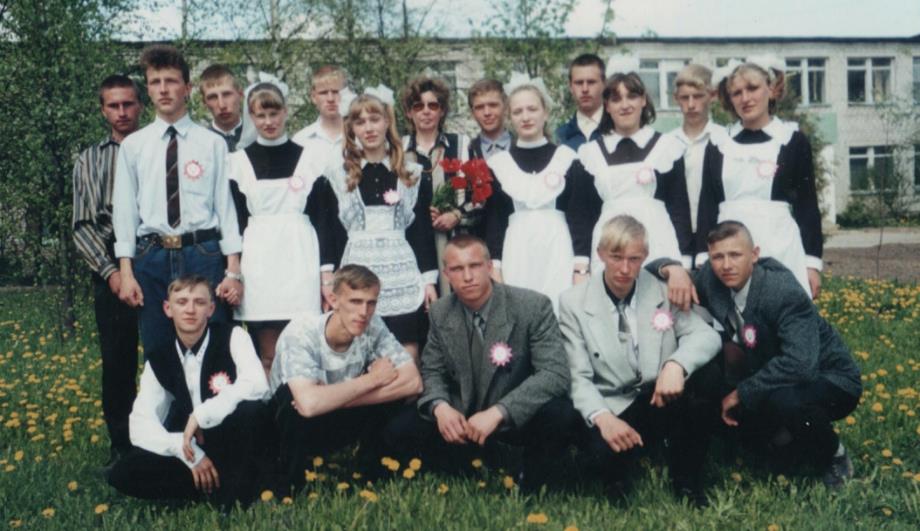 В ы п у с к
2 0 0 0
Г о д
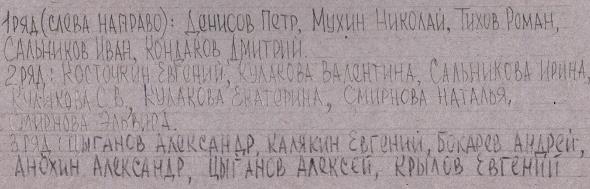 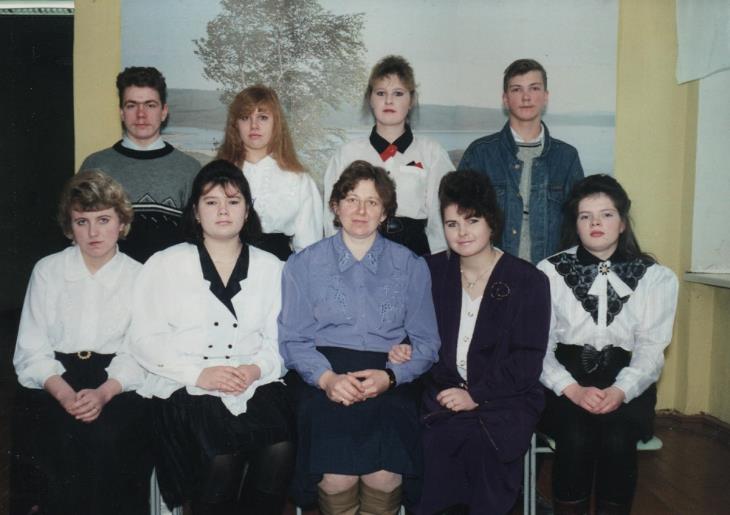 Выпуск  1995  года
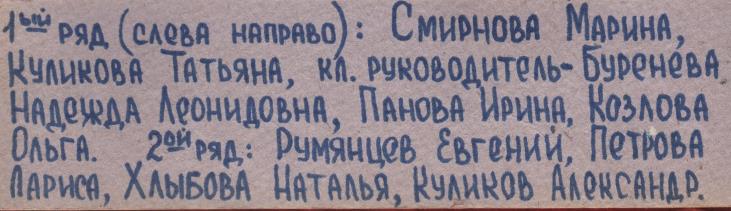 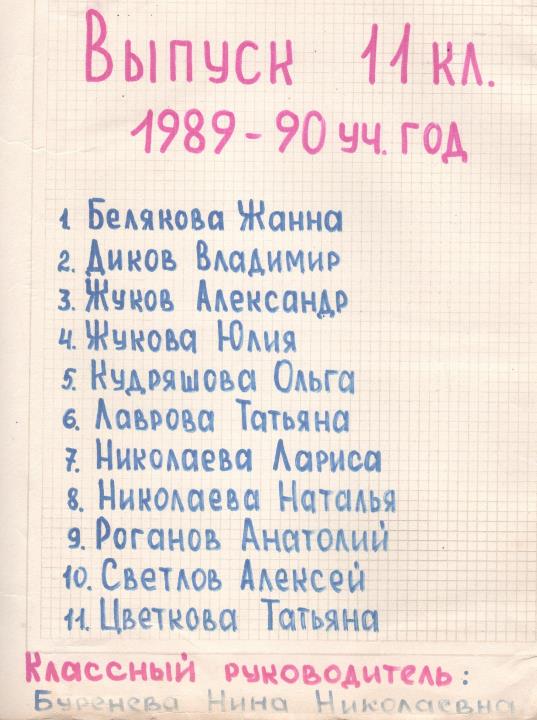 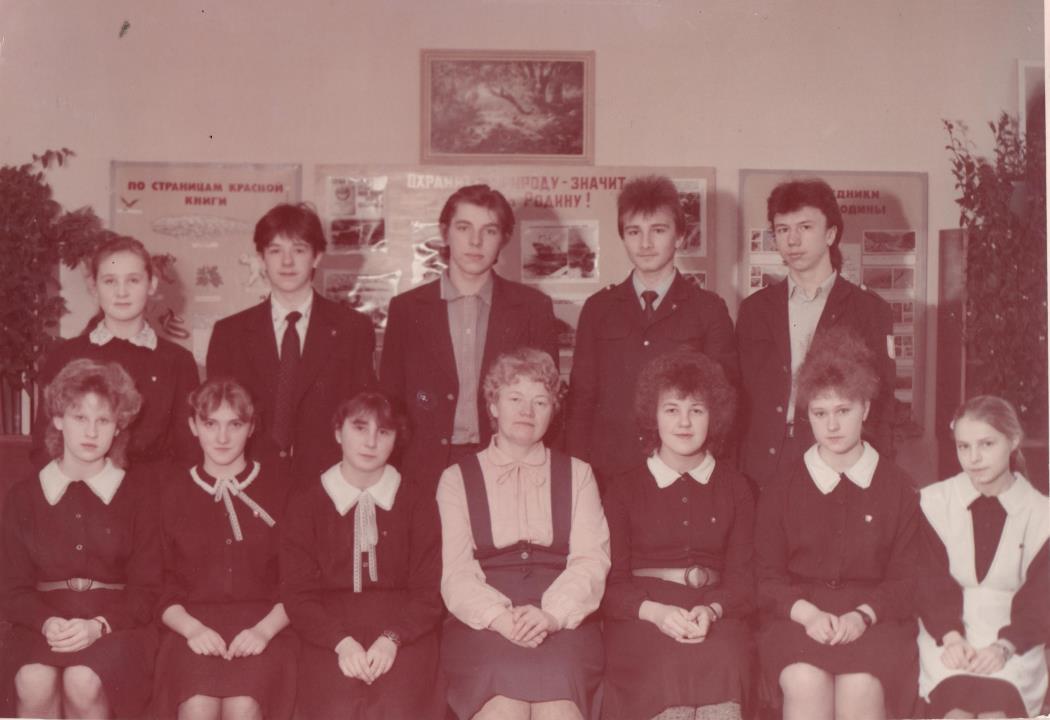 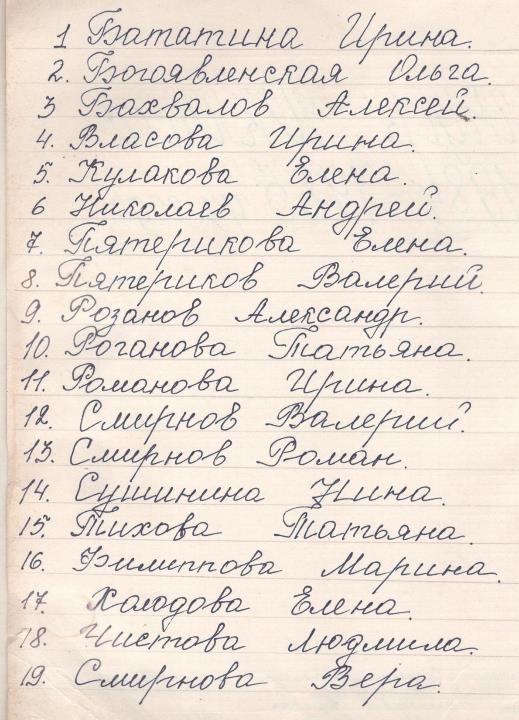 1985 год
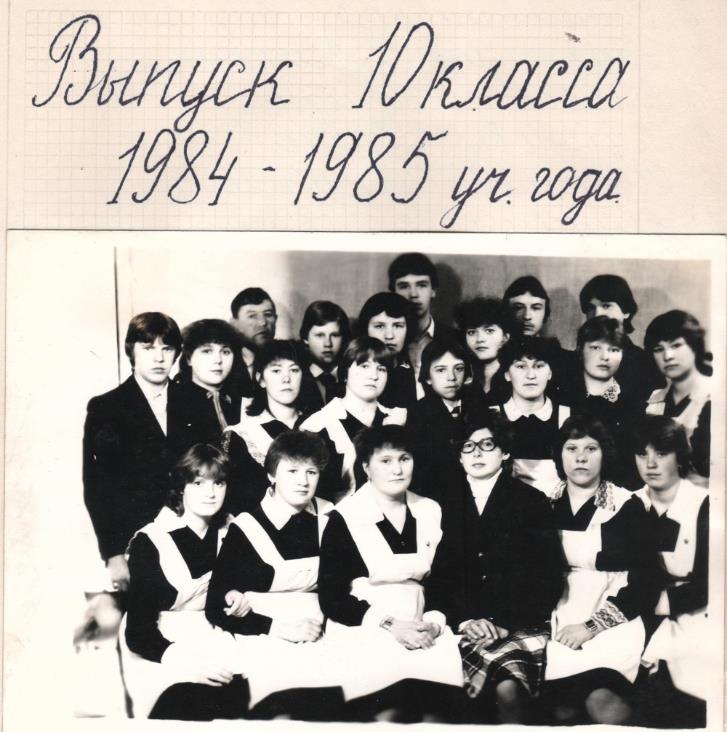 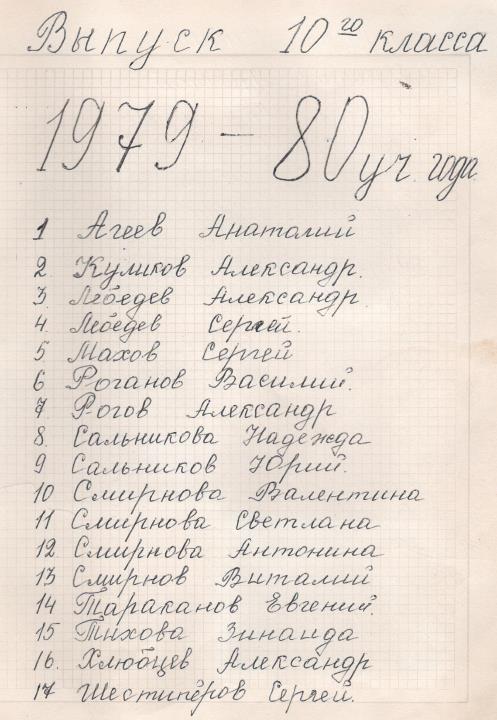 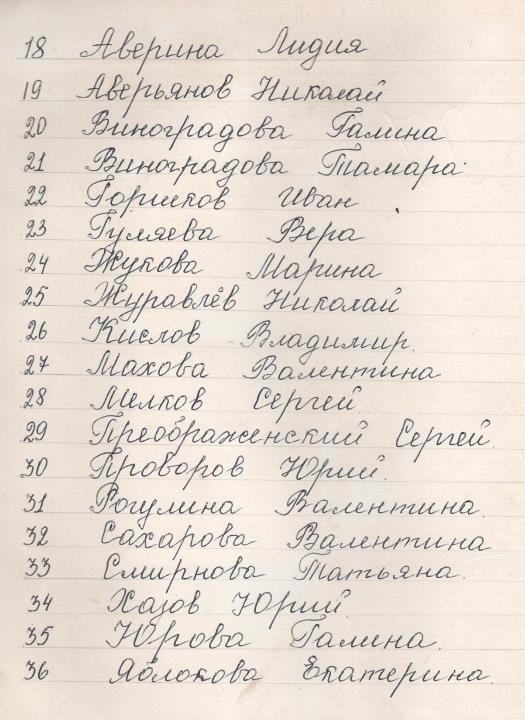 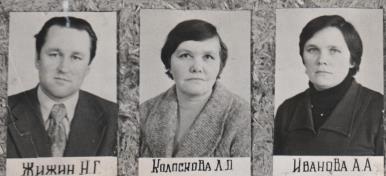 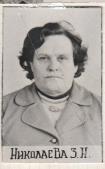 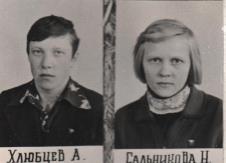 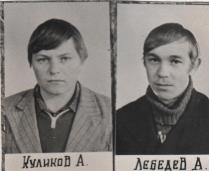 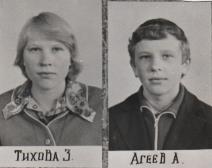 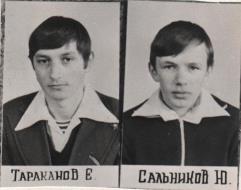 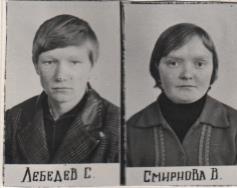 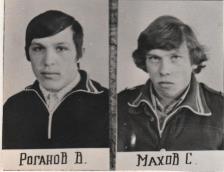 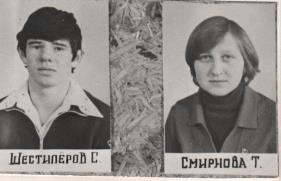 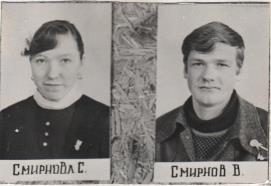 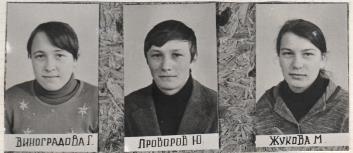 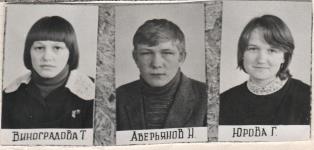 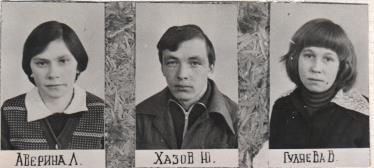 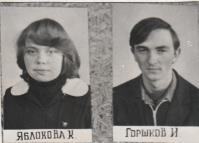 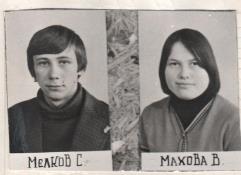 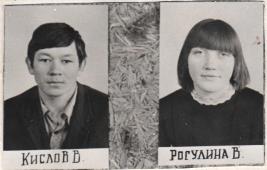 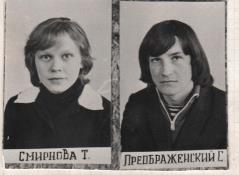 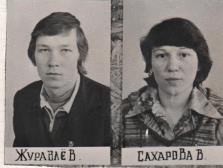 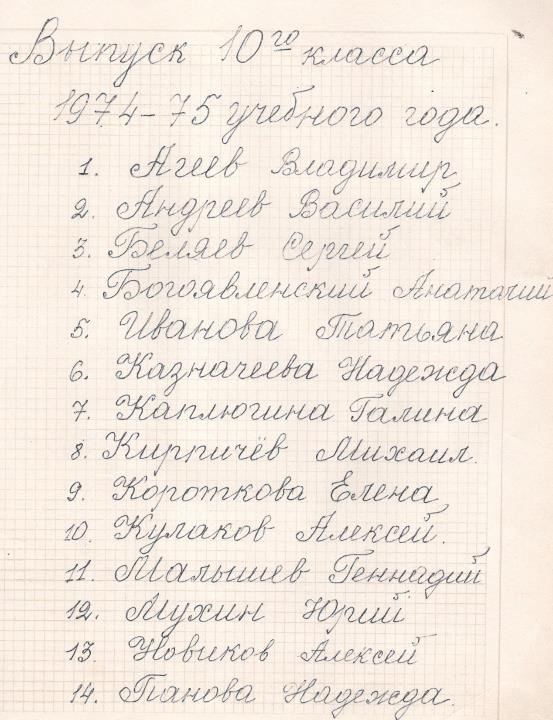 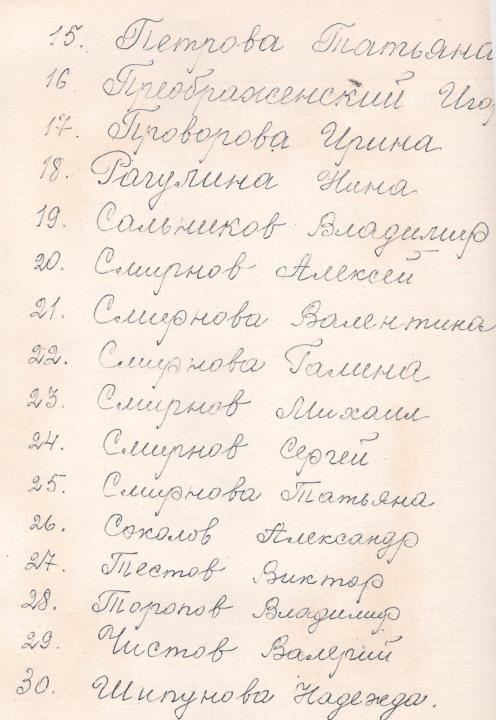 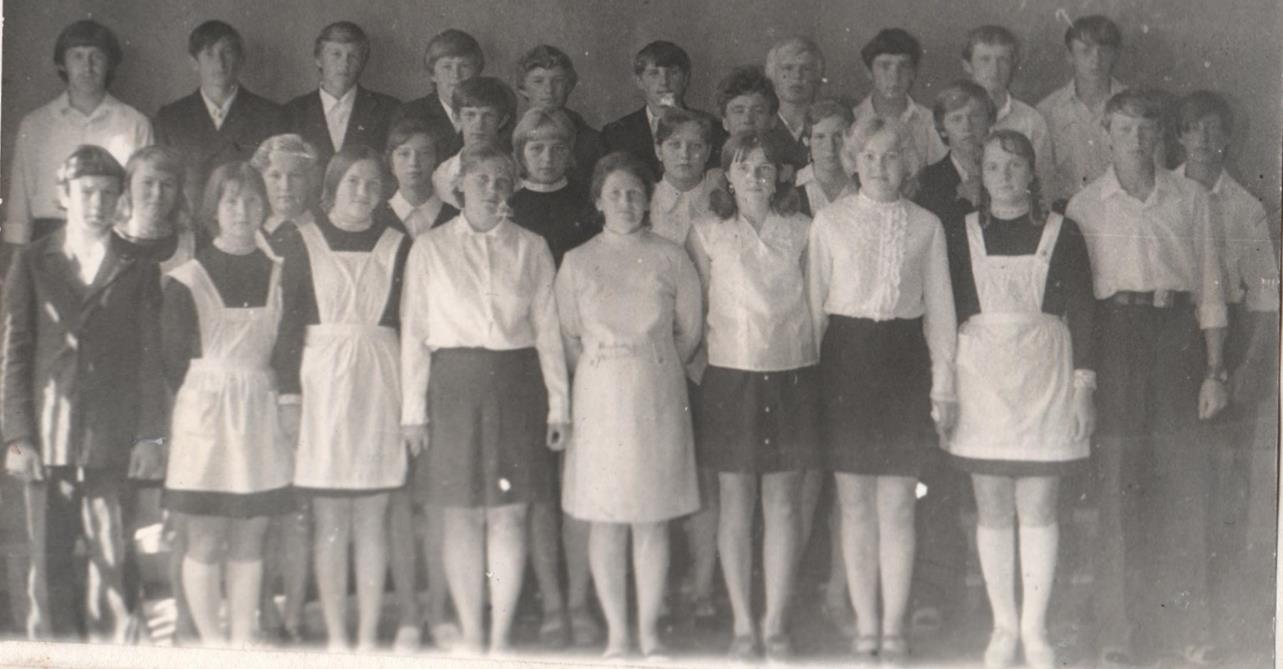 Классный руководитель: Груздева Нина Александровна